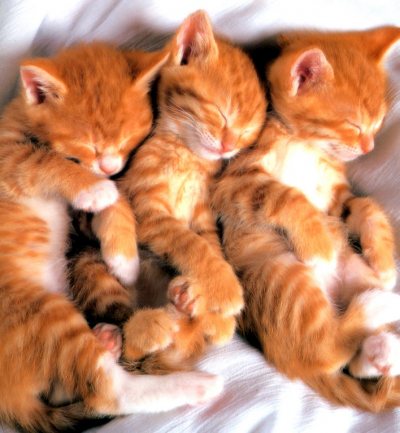 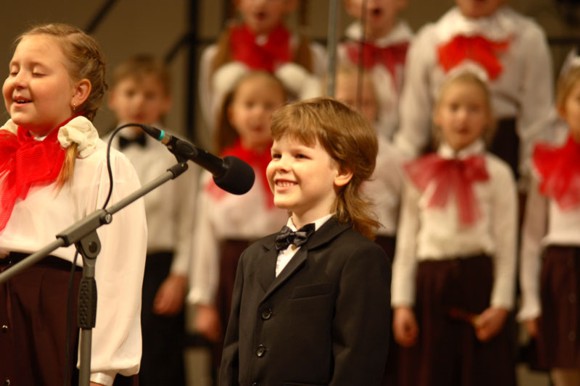 Ы
И
а
я
е
Э
О
У
Ы
И
а
я
е
Э
О
У
ты-ти-тир-стир-стирка
ры-кры-кри-кре-крем
ва-вя-ве-вет-свет
тя-тря-пря-прят-прятки
мыл-мил-мел-мял
смял-спал-снял-сняла
спел-смел-смелы-смели
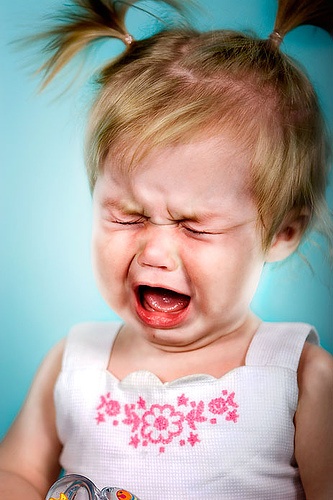 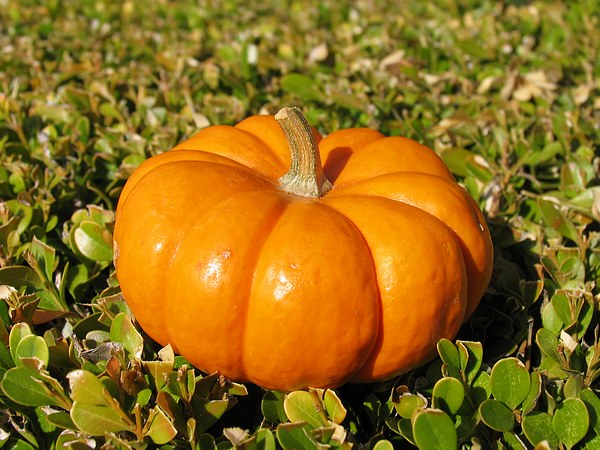 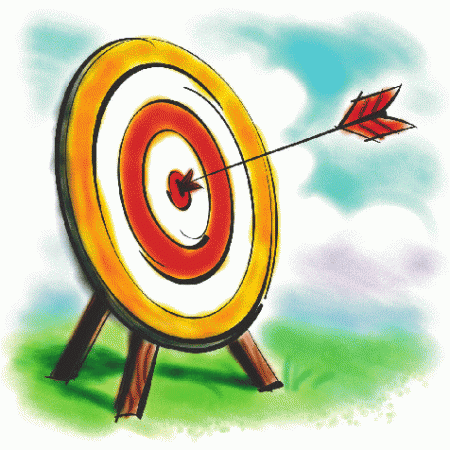 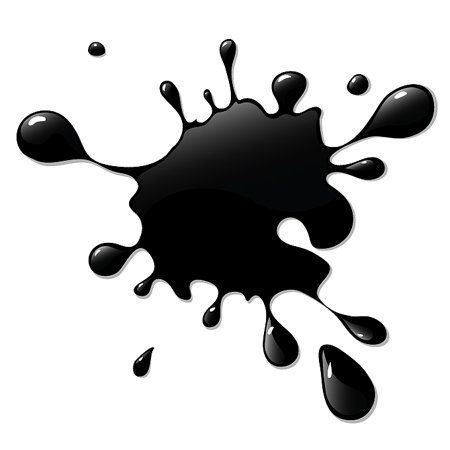 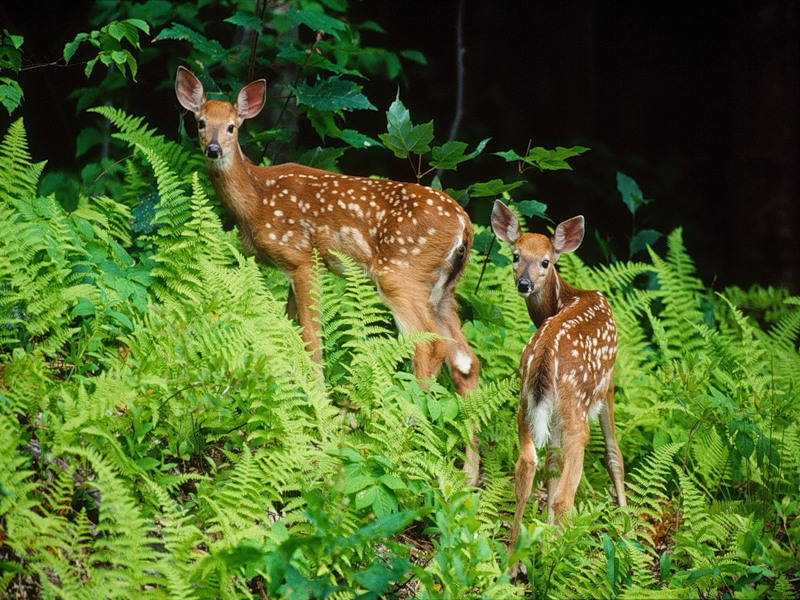 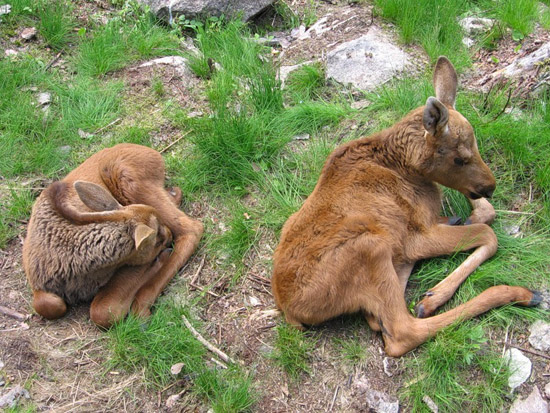 лосята
оленята
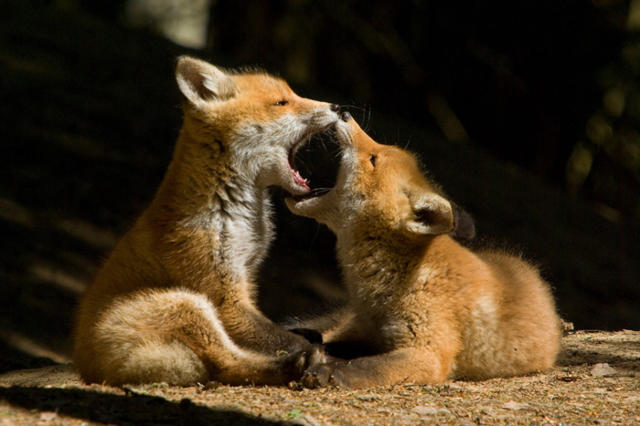 лисята
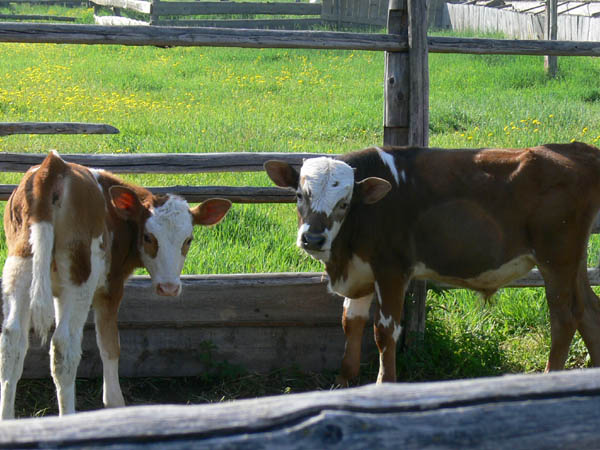 телята
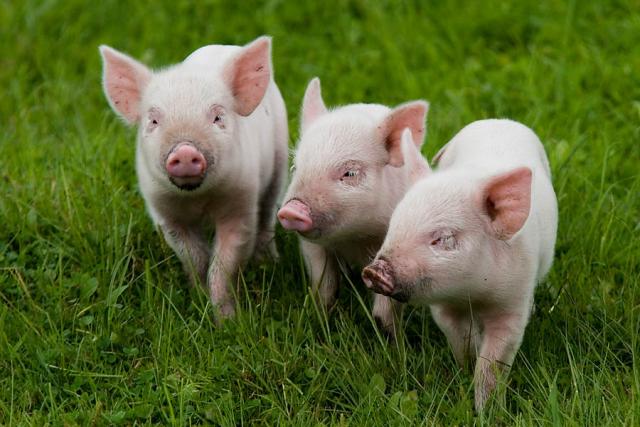 поросята